LABORATOIRE 1
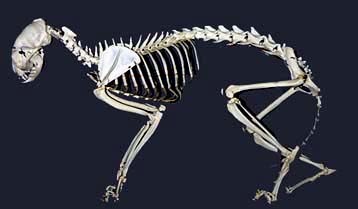 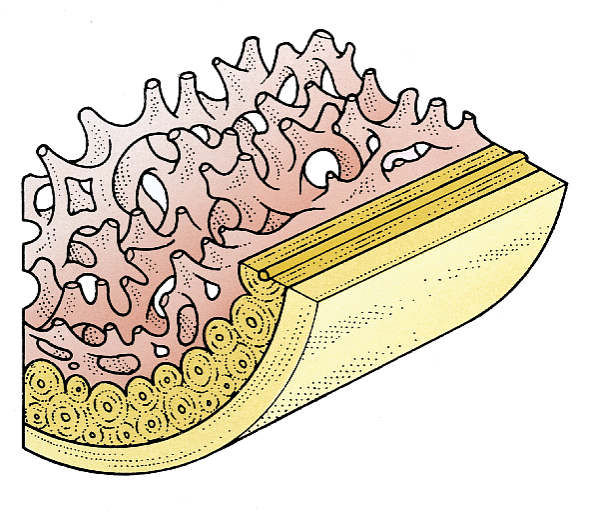 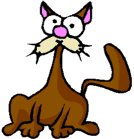 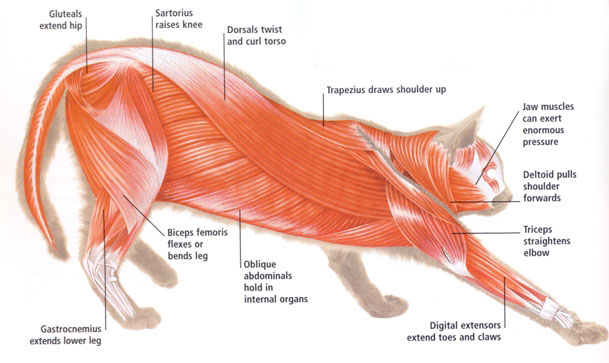 Marieb, chapitres 6, 7 et 9
Module I- Tissus musculaires et tissus osseux
[Speaker Notes: À partir d’aliments bruts le SD fabrique les matières premières qui joueront le rôle de matériaux structuraux et de sources d’énergie de notre organisme. 
Il reçoit la nourriture, la dégrade en nutriments, assure l’absorption de ces nutriments dans le sang et élimine les résidus non digestibles ou  non absorbés.]
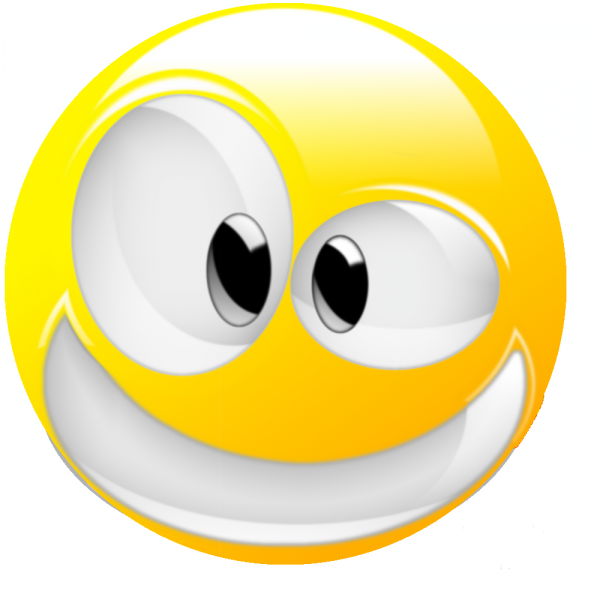 Plan de match
Semaine 1
Fonctions du système musculaire
Structure des muscles
Muscle strié squelettique
Muscle cardiaque
Muscle lisse
Fonctions du système osseux
Structure des os
Os compact
Os spongieux
2
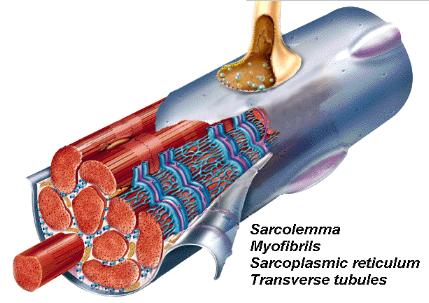 Le système musculaire
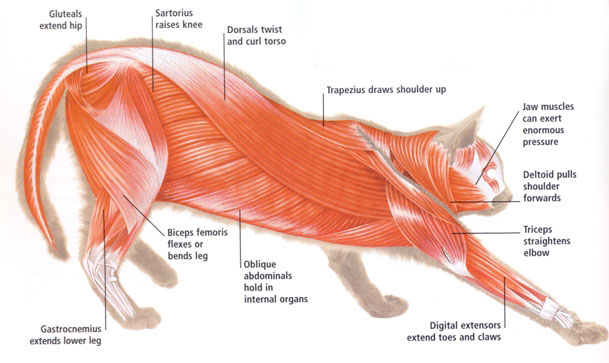 Strié squelettique
Cardiaque
Lisse
Module I- Tissus musculaires et tissus osseux
5 Fonctions du tissu musculaire
Production des mouvements du corps et déplacement de substances dans l’organisme
Marcher, courir, parler, manipuler des objets
Muscles circulaires  sphincter (estomac, vessie)
Péristaltisme  Propulsion de la nourriture
Hémodynamique et battement cardiaque
Stockage
Glycogène
Maintien de la posture
Stabilisation des articulations
Production de chaleur
Frissons
4
[Speaker Notes: Marieb p. 287 Muscle agissant sur la posture restent continuellement contractés dès qu’une personne est éveillée; ainsi, c’est la contraction continue des muscles du cou qui maintient la tête droite.
Stockage: muscle sphicter estomac vessie. Déplacement du sang et nourriture
Contraction musculaire = chaleur…. Frisson contraction involontaire aug chaleur

p.317]
4 Propriétés du tissu musculaire
Excitabilité électrique
Capacité de capter des signaux électriques
Contractilité
Contraction suite à un signal
Extensibilité
S’étirer sans se déchirer
Élasticité
Reprendre forme
Marieb, p.316
- Squelette et Muscles -
5
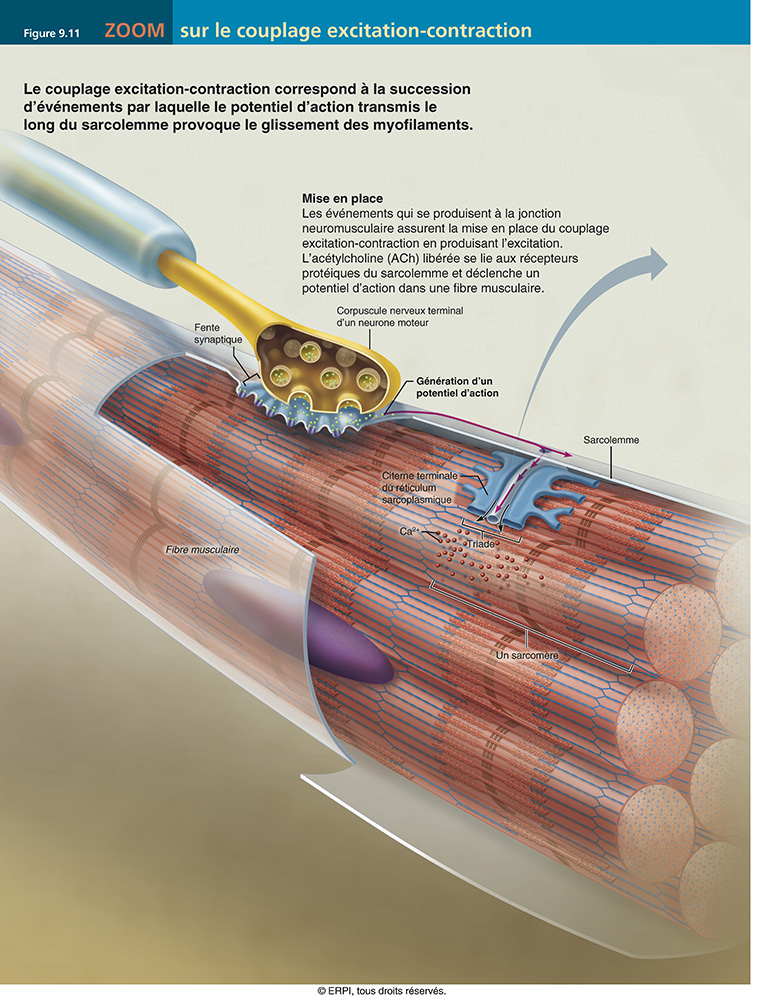 6
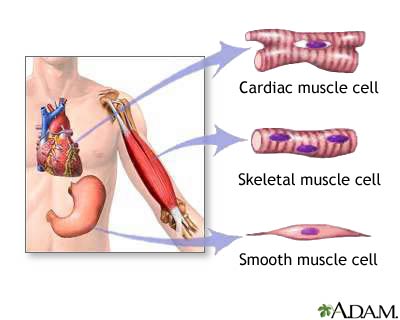 Myocyte cardiaque
Myocyte squelettique
Myocyte lisse
Le tissu musculaire
Myocytes (ou cellules musculaires)
3 types de tissus musculaires :
Strié squelettique
Cardiaque
Lisse
- Squelette et Muscles -
7
Tissu musculaire strié squelettique
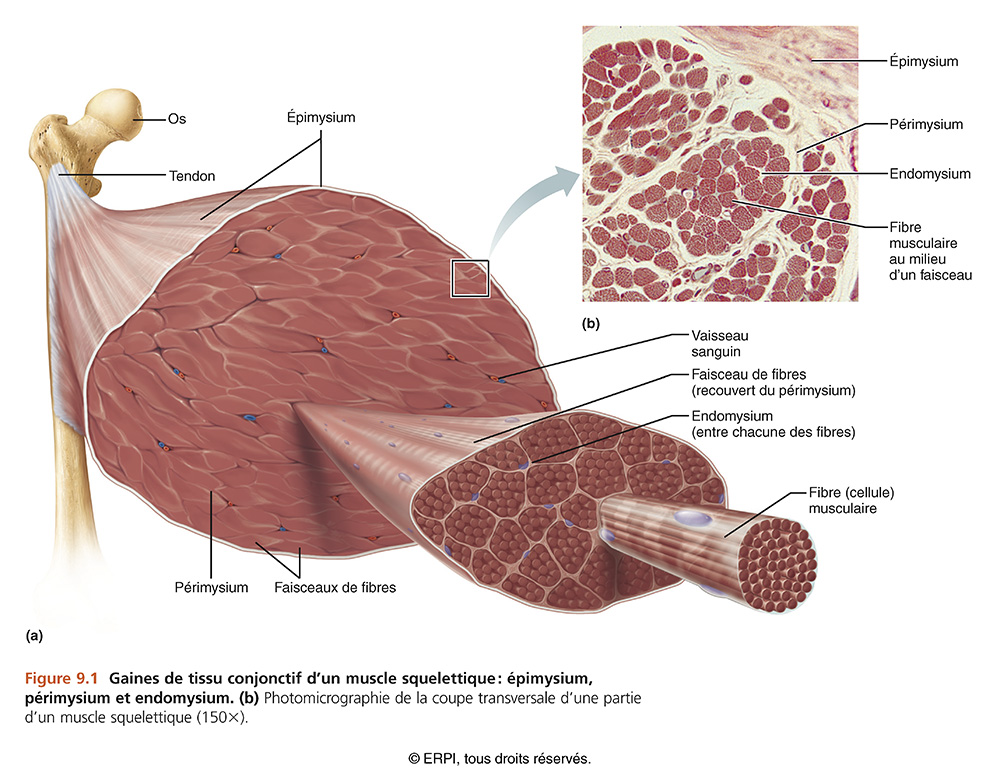 Les myocytes squelettiques sont multinucléés.
8
Fig 9.1
8
[Speaker Notes: Muscle squelettique attaché par un tendon]
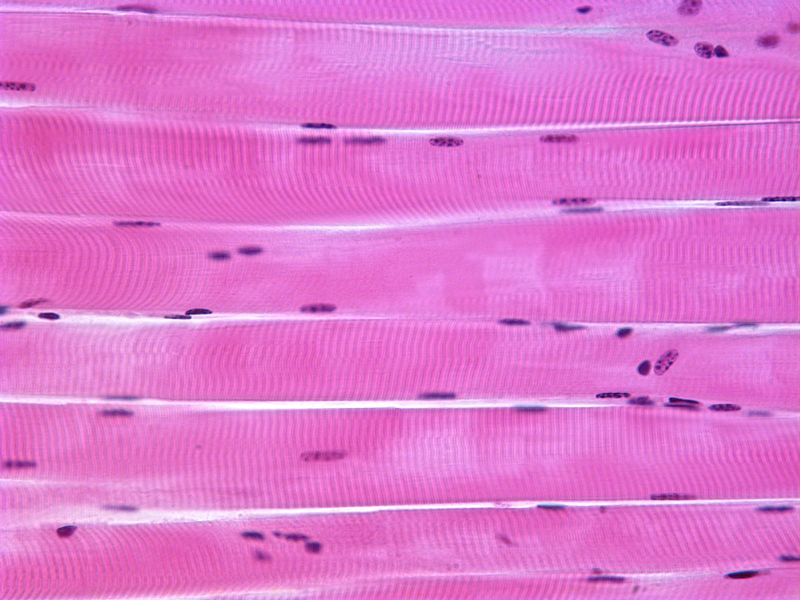 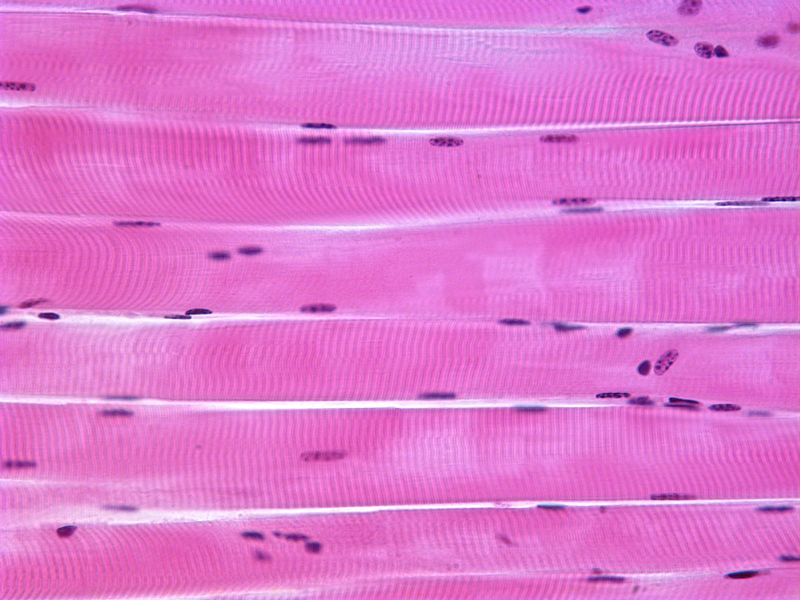 Tissu musculaire squelettique
Myocyte squelettique
(Fibre musculaire)
Noyau
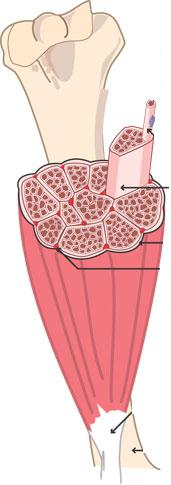 Stries
9
9
Histologie du muscle squelettique
Myocyte = Fibre musculaire
Noyau
Stries
- Squelette et Muscles -
10
Tissu musculaire cardiaque
Les myocytes cardiaques sont reliés entre eux par des disques intercalaires
Émettent des ramifications (« Y »)
1 seul noyau, central
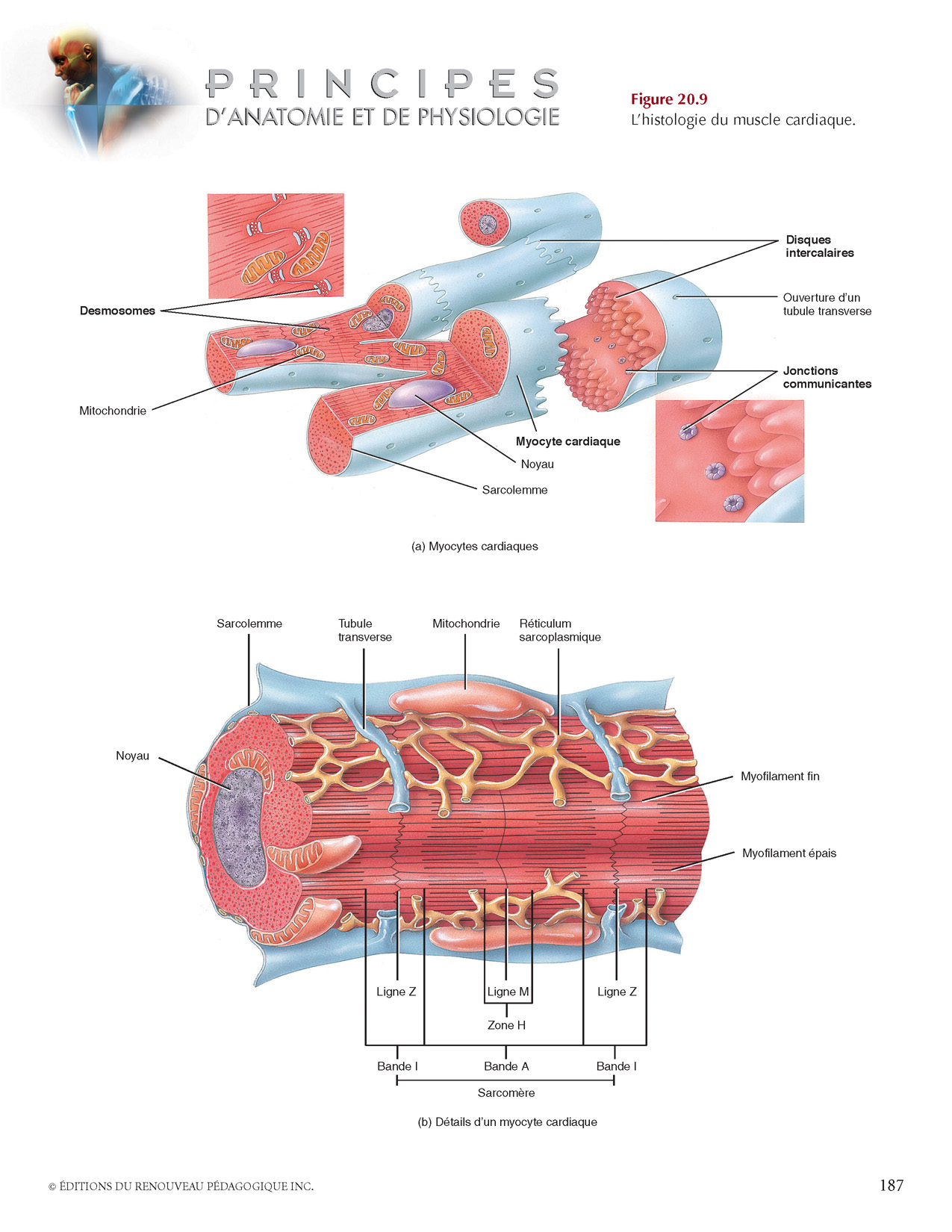 Figure 18.11
11
- Squelette et Muscles -
11
Histologie du muscle cardiaque
Disques intercalaires
Myocyte cardiaque
Noyau
Stries
12
[Speaker Notes: Les myocytes squelettiques sont multinucléés, car plusieurs cellules musculaires fusionnées en une seule.]
Tissu musculaire lisse
Les myocytes lisses sont fusiformes et ne possèdent PAS de stries, d’où leur apparence lisse

Leur noyau est 
	central
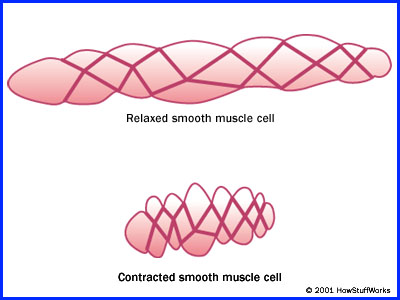 - Squelette et Muscles -
13
Tissu musculaire lisse – 2 axes
Fig 9.24
14
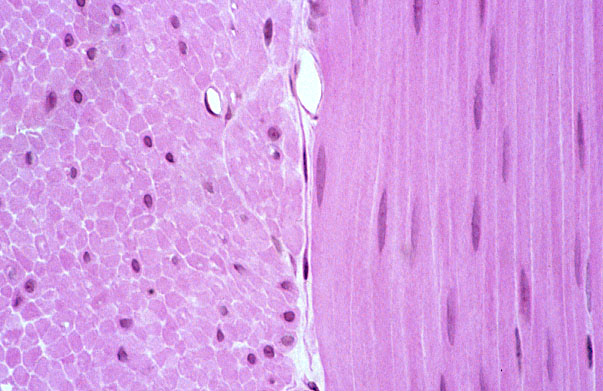 Tissu musculaire lisse : 2 axes de fibres
Myocyte lisse
Myocyte lisse
Noyau
Noyau
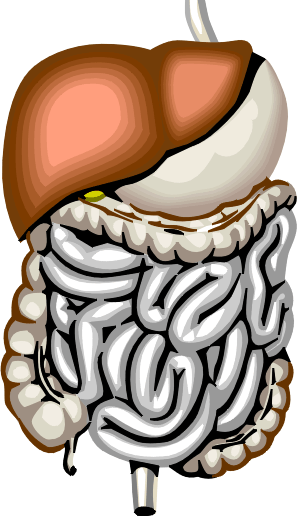 15
Couche longitudinale
Couche circulaire
15
Le système osseux
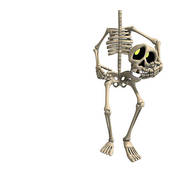 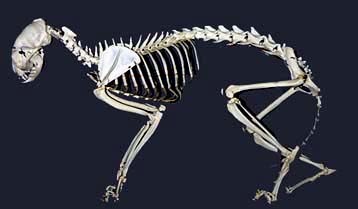 Tissus osseux complet
Tissus osseux spongieux
Marieb, p.199-225
Module I- Tissus musculaires et tissus osseux
16
Les 6 fonctions du système osseux
Soutien
Support pour les tissus mous
Point d’attache à plusieurs muscles
Protection
Protègent les organes vitaux (encéphale, moelle épinière, cœur, poumons)
Mouvement
Grâce aux articulations, les os servent de levier lors de la contraction musculaire.
- Squelette et Muscles -
17
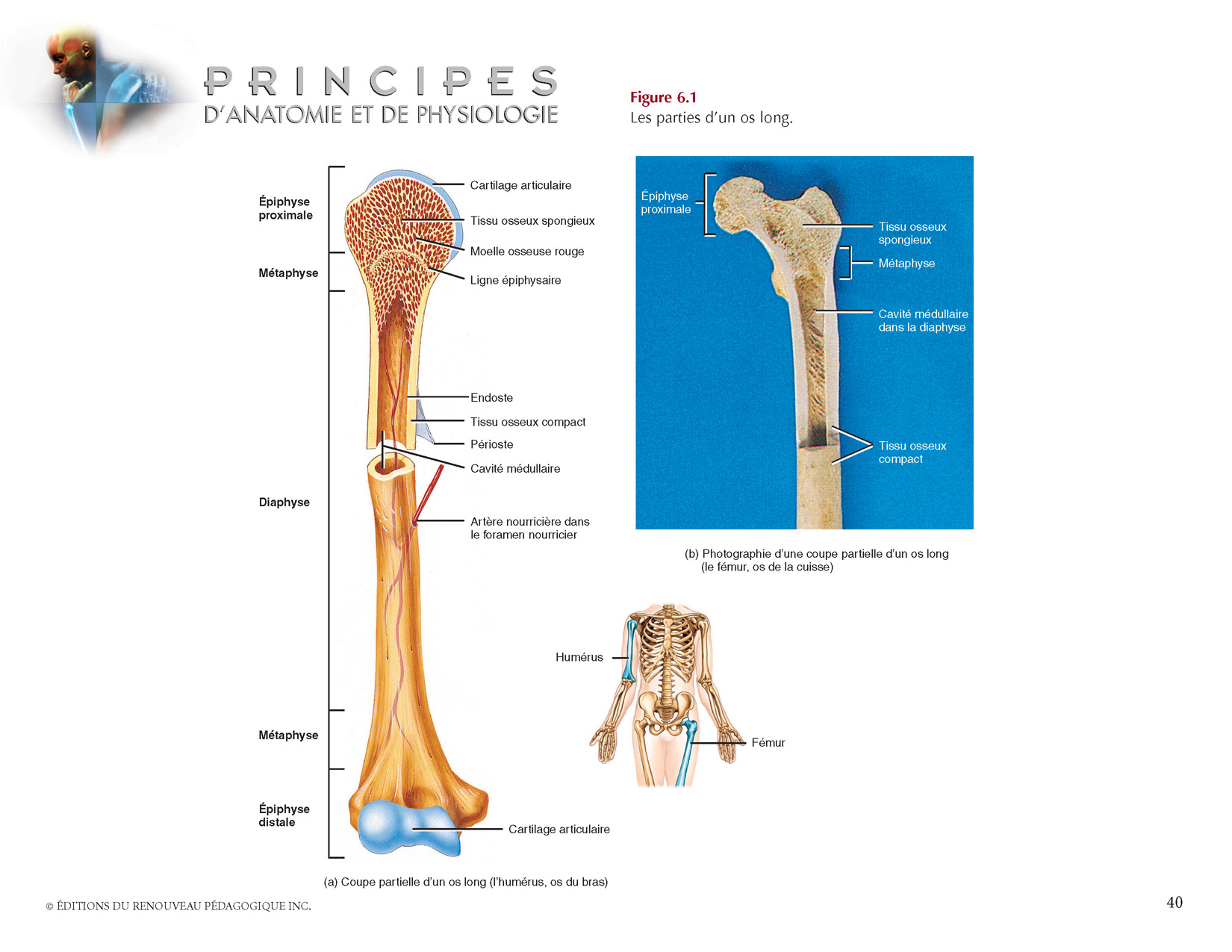 Les 6 fonctions du système osseux
Homéostasie des minéraux
Réservoir de calcium et de phosphore
Hématopoïèse 
Moelle osseuse rouge (a/n épiphyse)
Érythrocytes, leucocytes, thrombocytes
Stockage des triglycérides
Moelle osseuse jaune (a/n diaphyse)
18
Marieb, p.203
Histologie du tissu osseux
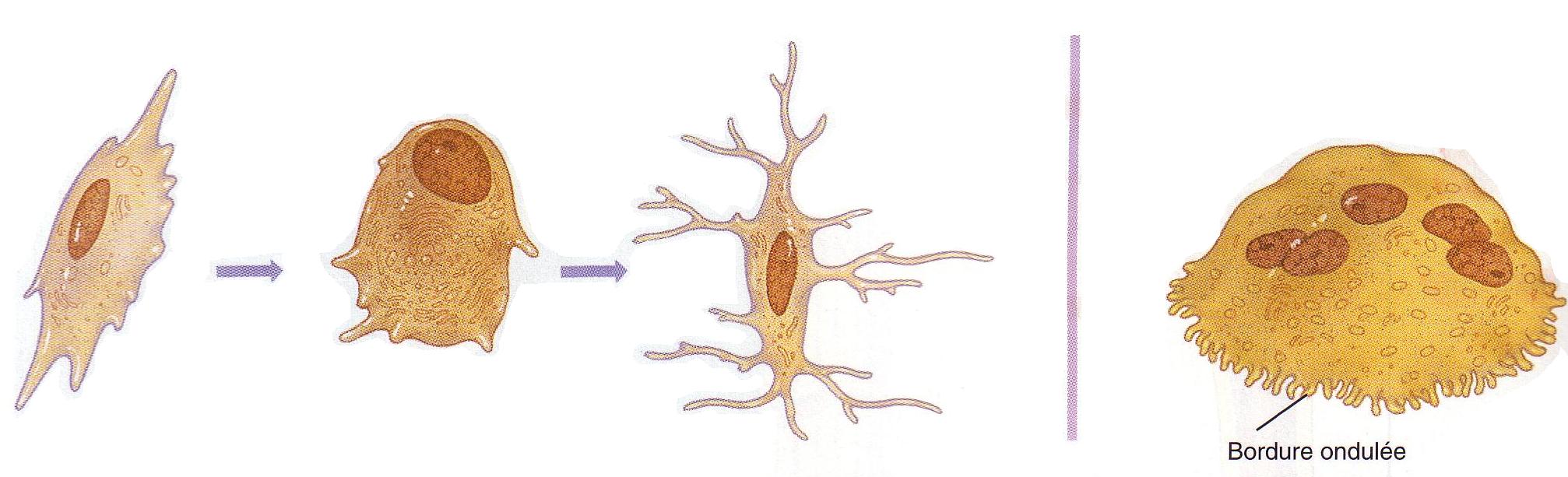 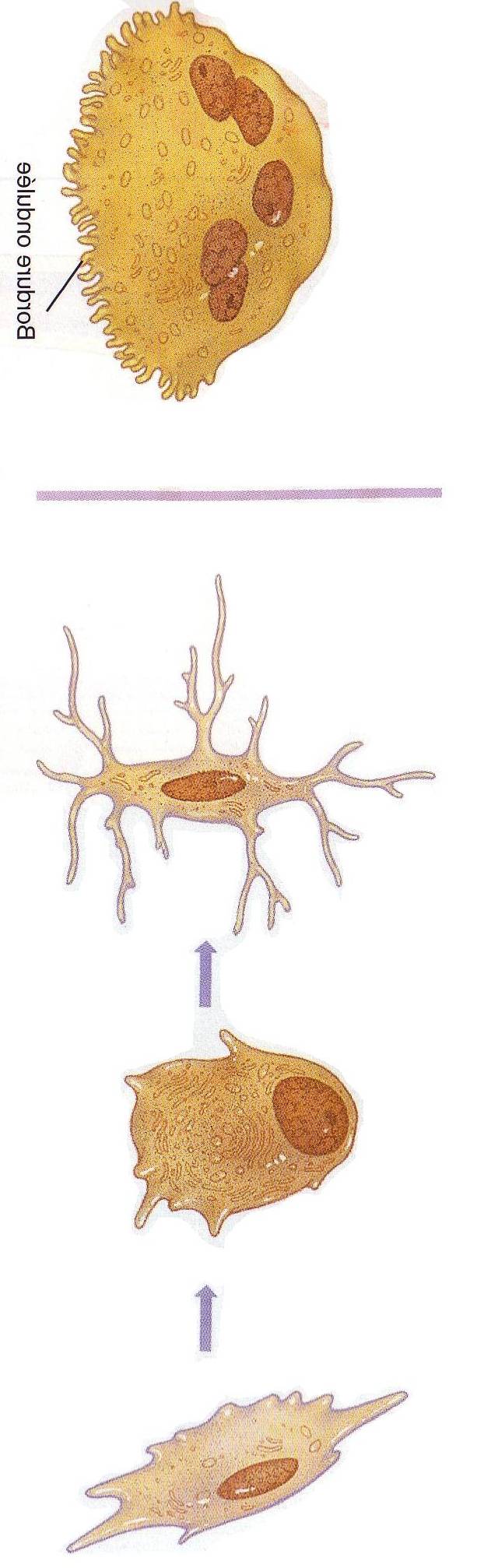 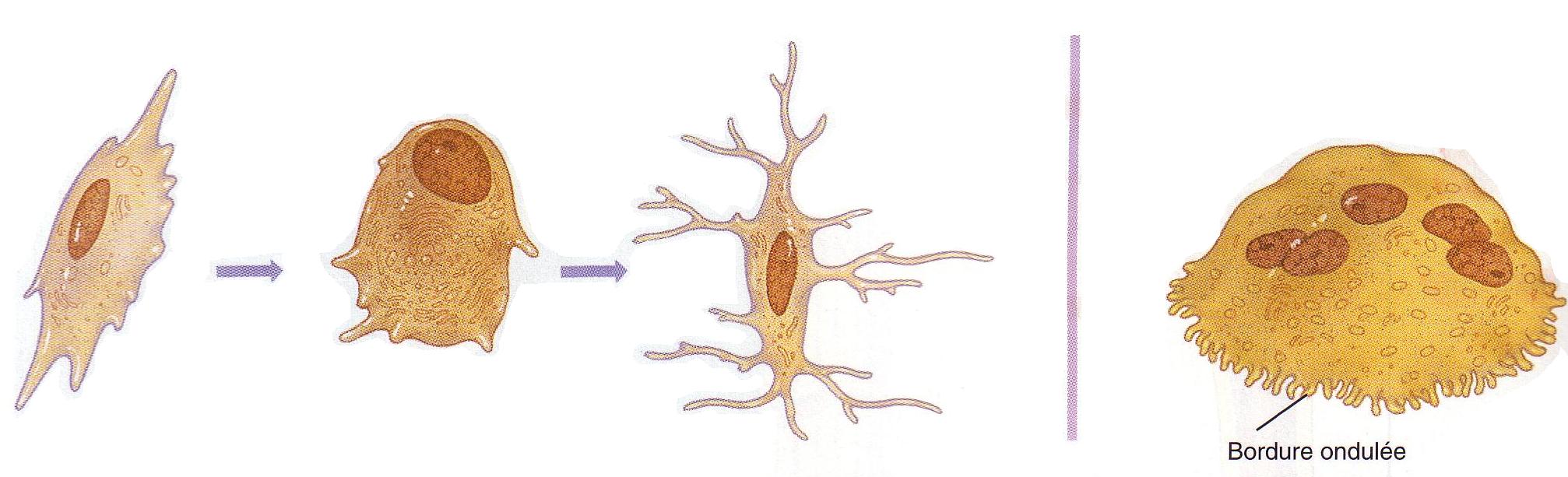 ¢ ostéogéniques :
¢ souches
Ostéoblastes :
Produisent la matrice osseuse (fibres collagènes)
Calcification de l’os
Ostéocytes :
¢ osseuses matures
Maintien des échanges
19
[Speaker Notes: Ostéogéniques  dans le périoste et l’endoste.
Ostéoblastes  dans le périoste, plus à l’intérieur que ¢ ostéogéniques.
Ostéocytes  dans leur lacune.]
Formation de l’os
Déclenchée par ostéoblastes

Synthétise des fibres de collagène sur lesquelles le calcium se dépose et se cristallise.

Fibres sont intercalées d’espaces dans lesquels circulent les vaisseaux sanguins
- Squelette et Muscles -
20
Histologie du tissu osseux
Ostéoclastes :
Bordure ondulée qui digère (= résorption) les minéraux de l’os grâce à des enzymes.
Permet la croissance, le remodelage et la réparation de l’os.
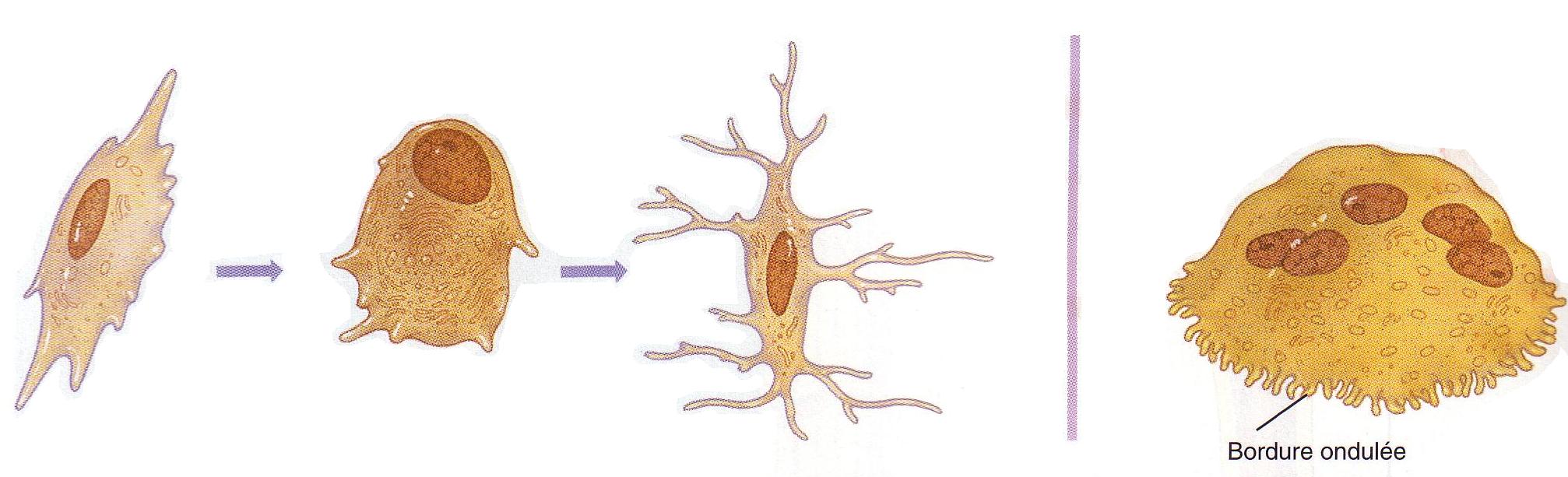 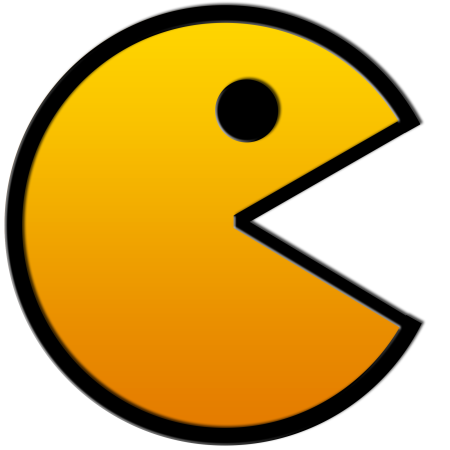 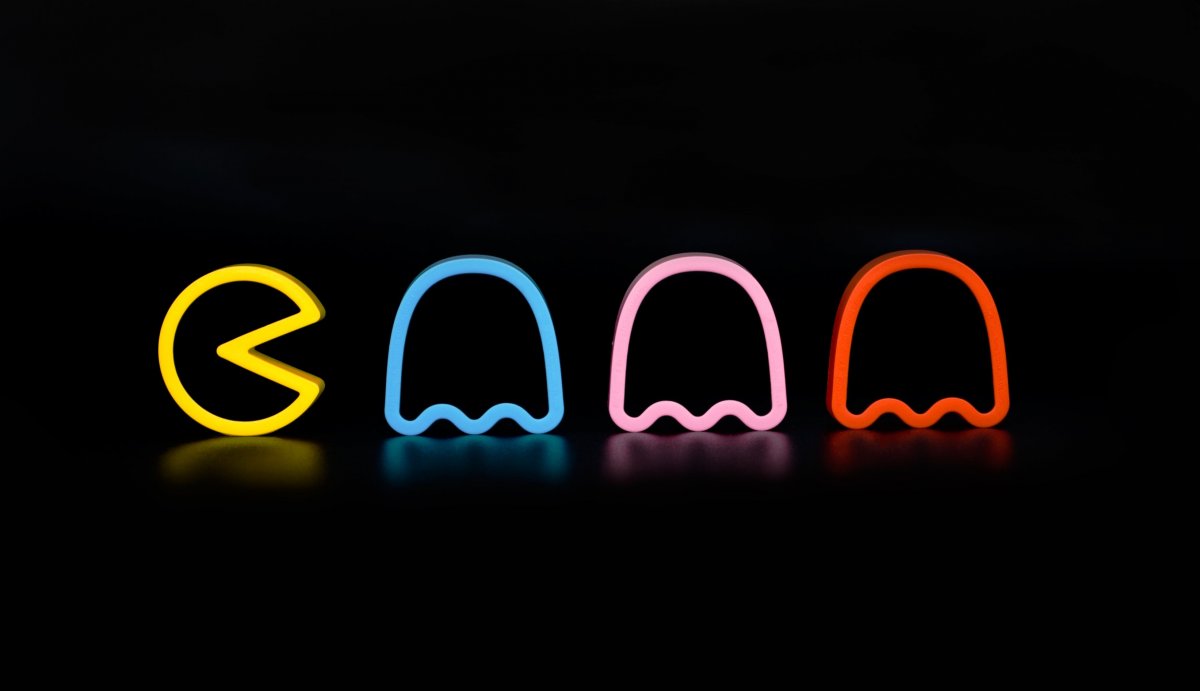 21
21
Résumé
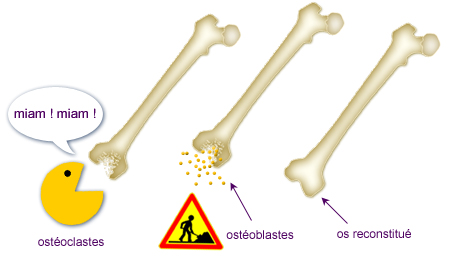 22
22
22
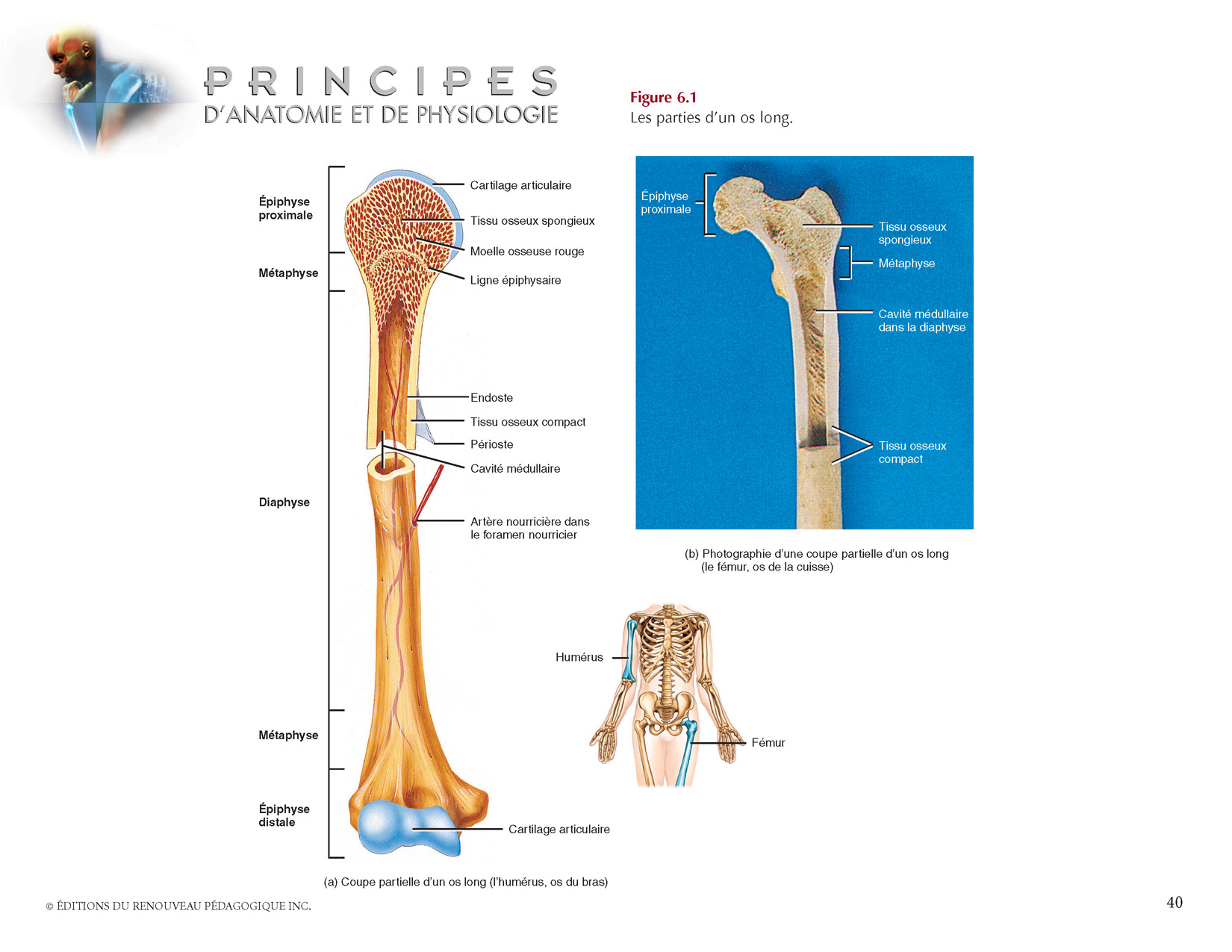 Anatomie de l’os
Épiphyses (proximale et distale)
Recouvert de cartilage articulaire
Métaphyse
Diaphyse 
Périoste
Endoste
Cavité médullaire
Figure 6.1
- Squelette et Muscles -
23
Tissu osseux compact vs spongieux
- Squelette et Muscles -
24
Figure 6.3
[Speaker Notes: Remarquez bien la position de chaque type de tissu osseux dans l’os.
N.B. On voit bien l’organisation en ostéones du tissu compact.]
Os compact
Où :
Diaphyse 
Enveloppe externe des os
Représente 80% du squelette 

Rôles :
Protection 
Soutien
Résistance au poids et tensions du mouvement.
25
Tissu osseux compact
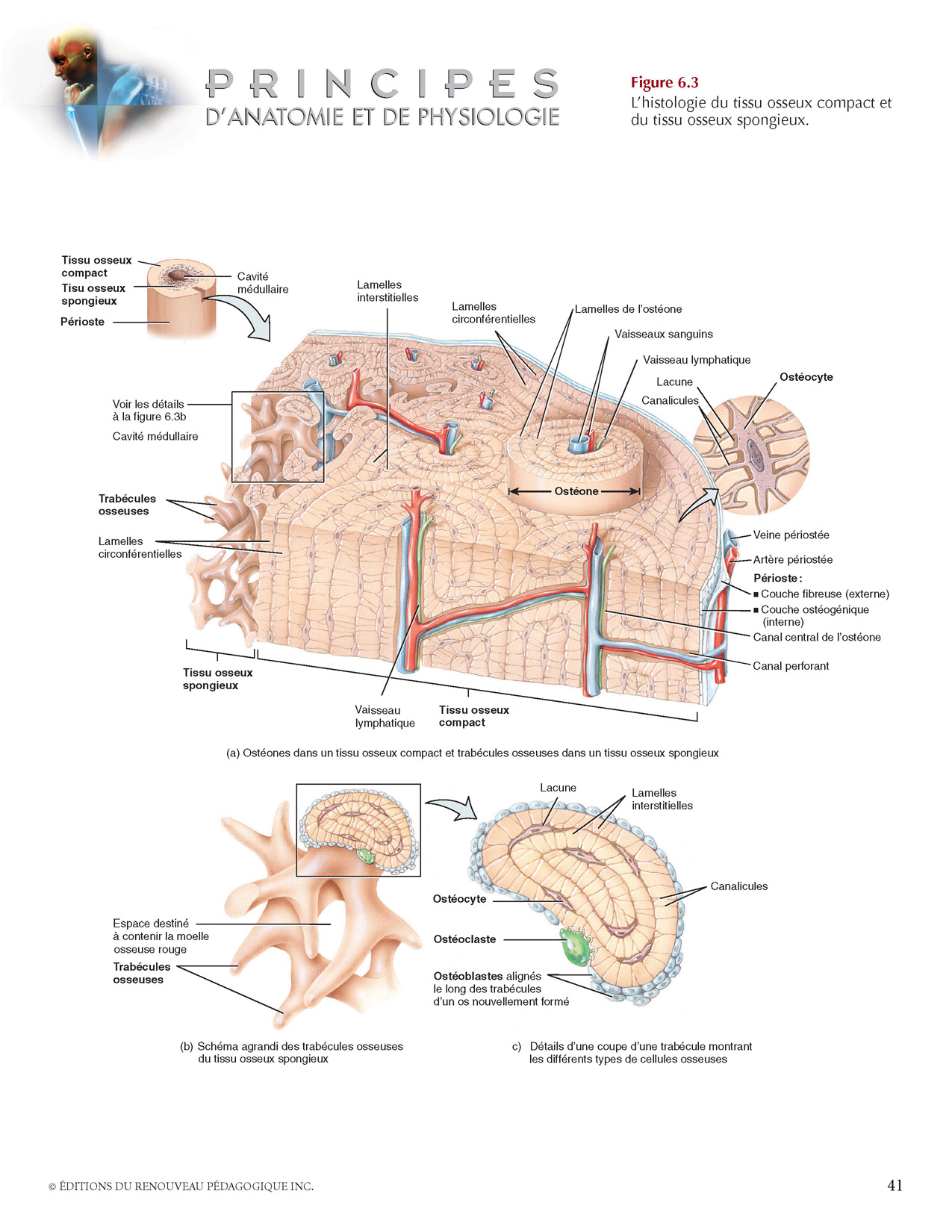 26
- Squelette et Muscles -
26
Figure 6.6
[Speaker Notes: Les ostéones sont très malléables : elles se modifient selon les contraintes qui lui sont quotidiennement imposées (exemple : exercice).]
Tissu osseux compact
Lacune contenant ostéocyte
Lamelles concentriques
Canalicules
Ostéone
Lamelles interstielles
Canal central de l’ostéone
- Squelette et Muscles -
27
Tissu osseux spongieux
Où :
Épiphyse des os longs
Os courts, plats et irréguliers
Rôles :
Espaces entre trabécules sont remplies de moelle osseuse rouge  hématopoïèse. 
Léger
- Squelette et Muscles -
28
[Speaker Notes: Os courts = carpes et tarses
Os plats = Crâne, sternum, côtes, omoplates, hanche
Os irréguliers = calcaneus, vertèbres]
Tissu osseux spongieux
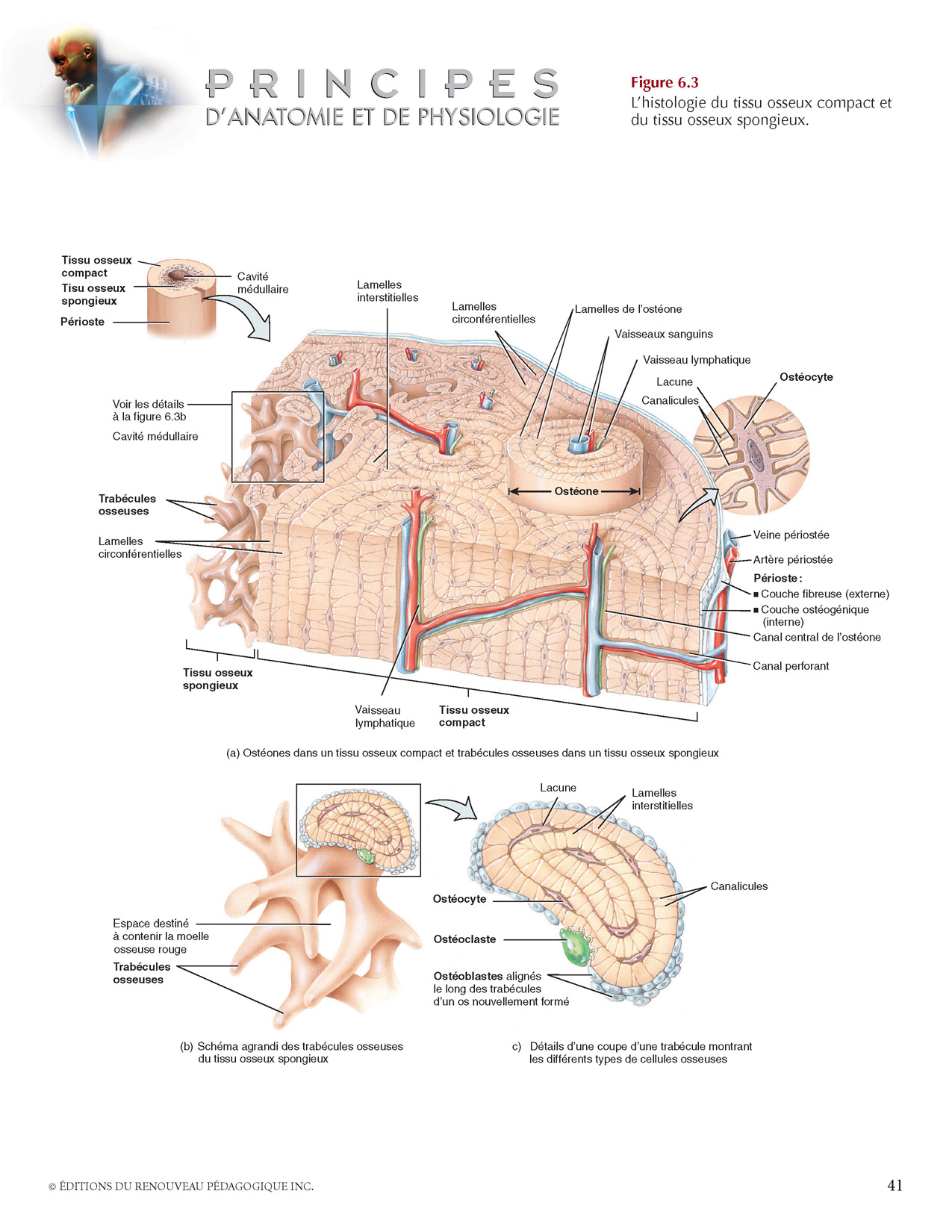 - Squelette et Muscles -
29
Tortora Figure 6.3.b et c
Tissu osseux spongieux
Moelle osseuse rouge
Trabécule osseuse
Ostéocyte
Ostéoclaste
Ostéoblaste
- Squelette et Muscles -
30
Pathologies
Dysplasie hanche
Malformation du volume, de la forme ou du fonctionnement des articulations des hanches 
Acetabulum vs grand trochanter
Chien de grande race
Peut causer l’arthrose

Rupture des ligaments croisés
Relie le fémur au tibia
Signe = mouvement du « tiroir »
Peut causer l’arthrose
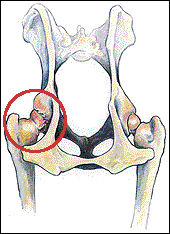 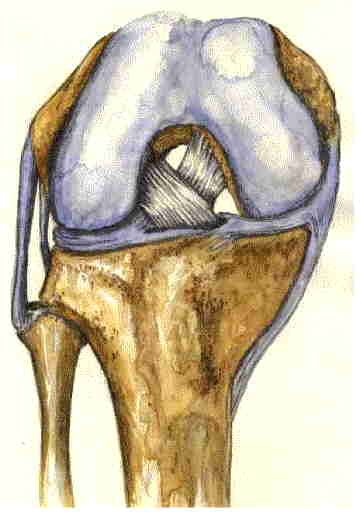 Arthrose = dégénérescence des articulations.
31
31
Pathologies
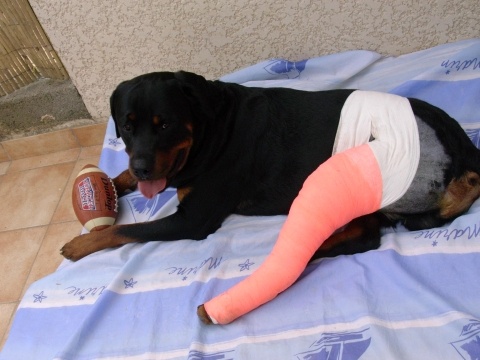 - Squelette et Muscles -
32
Système osseux
Crâne
Squelette axial
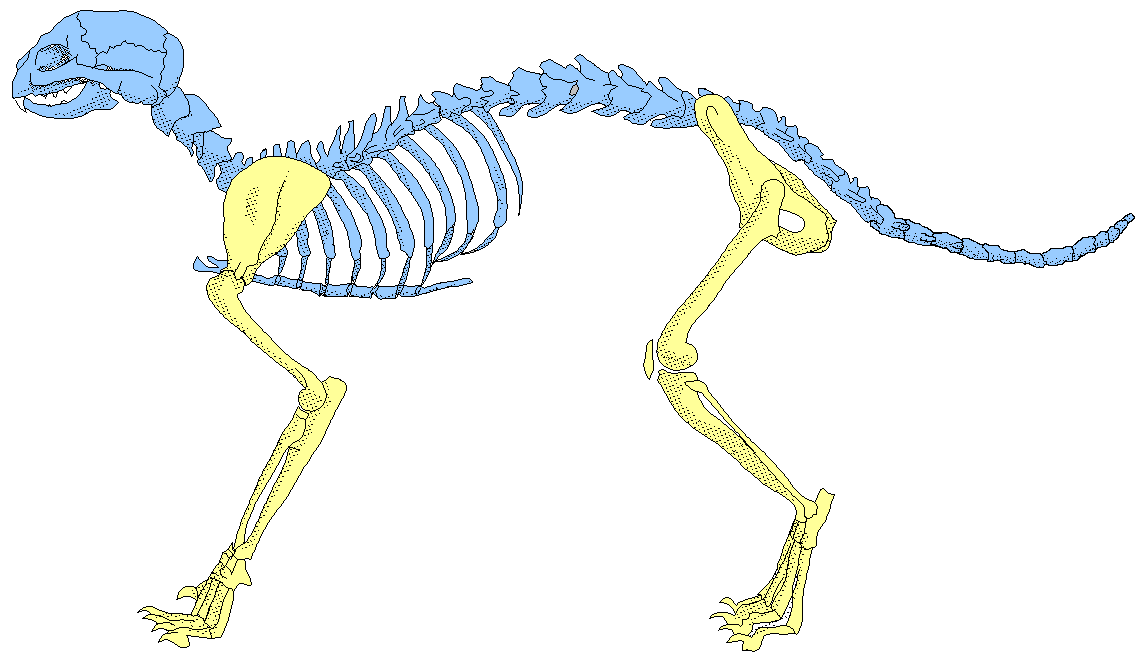 Colonne vertébrale
Ceinture pelvienne
Ceinture scapulaire
Cage thoracique
Membres postérieurs
Membres antérieurs
Squelette appendiculaire
- Squelette et Muscles -
- Squelette et Muscles -
33
Pour le prochain cours …
Théorie :
Anatomie du système digestif
Chapitre 23

Labo-2a :
Préparer étiquettes #1-13
Plastifiées  MacTac 3M
Mine de plomb